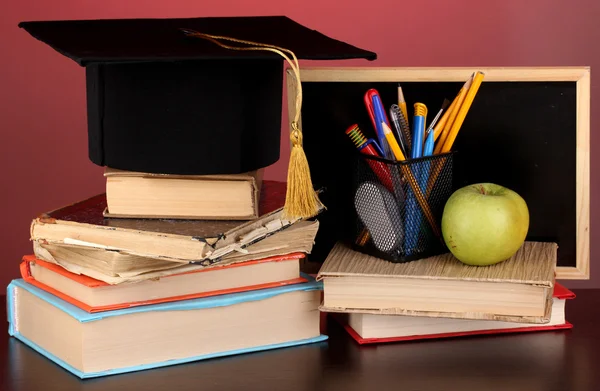 ВНИМАНИЕ !!!
 МАГИСТРАНТЫ I КУРСА 
ЗАОЧНОЙ ФОРМЫ ОБУЧЕНИЯ
С 12.09.2022 ПО 17.09.2022
УСТАНОВОЧНАЯ СЕССИЯОРГАНИЗАЦИОННОЕ СОБРАНИЕ СОСТОИТСЯ 12.09.2022г.  В 13:30ч. в ауд. 219 корп.4
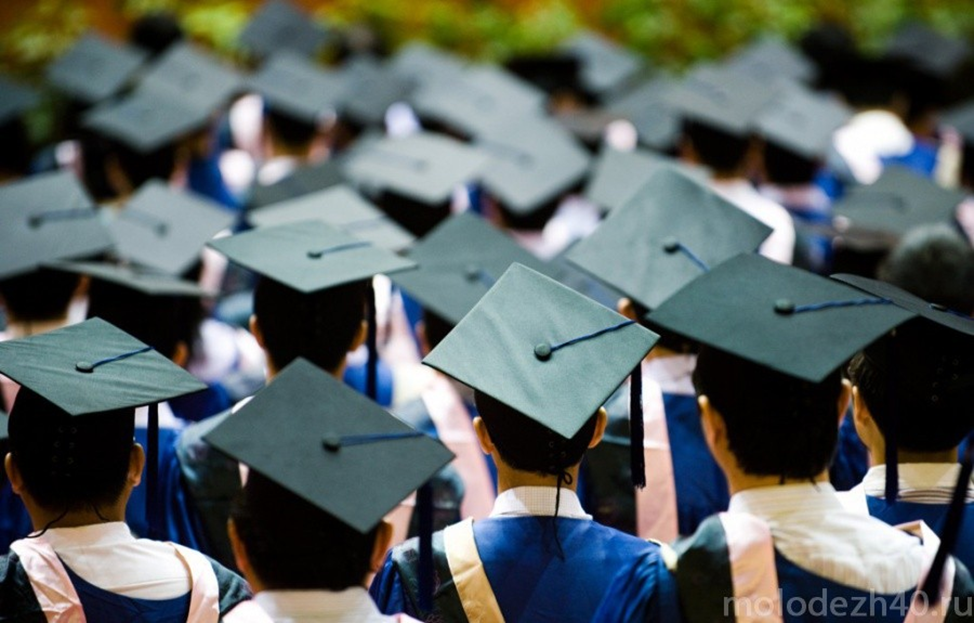 ВНИМАНИЕ !!! МАГИСТРАНТЫ I КУРСА ОЧНОЙ ФОРМЫ ОБУЧЕНИЯ
01.09.2022  в 12:00 ауд. 219 корп.4
СОСТОИТСЯ ОРГАНИЗАЦИОННОЕ СОБРАНИЕ